Benefit packages, including best demonstrated practice for an insurance cover for entrepreneurs in the informal sector in South Africa
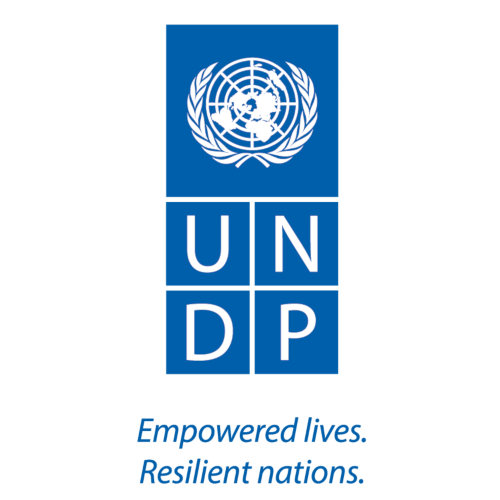 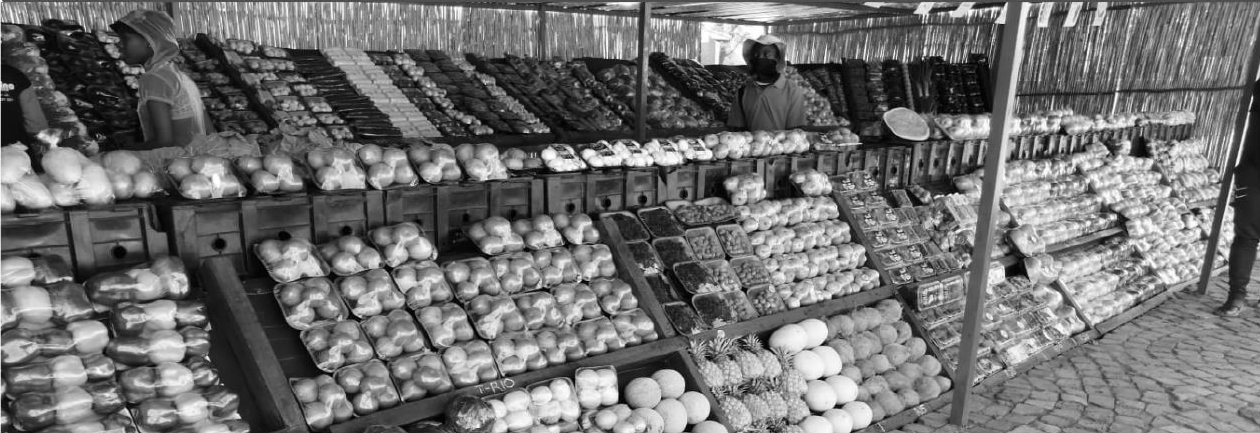 This research was commissioned by, and developed for the United Nations Development Programme, SA country office, as part of its development support on social protection.
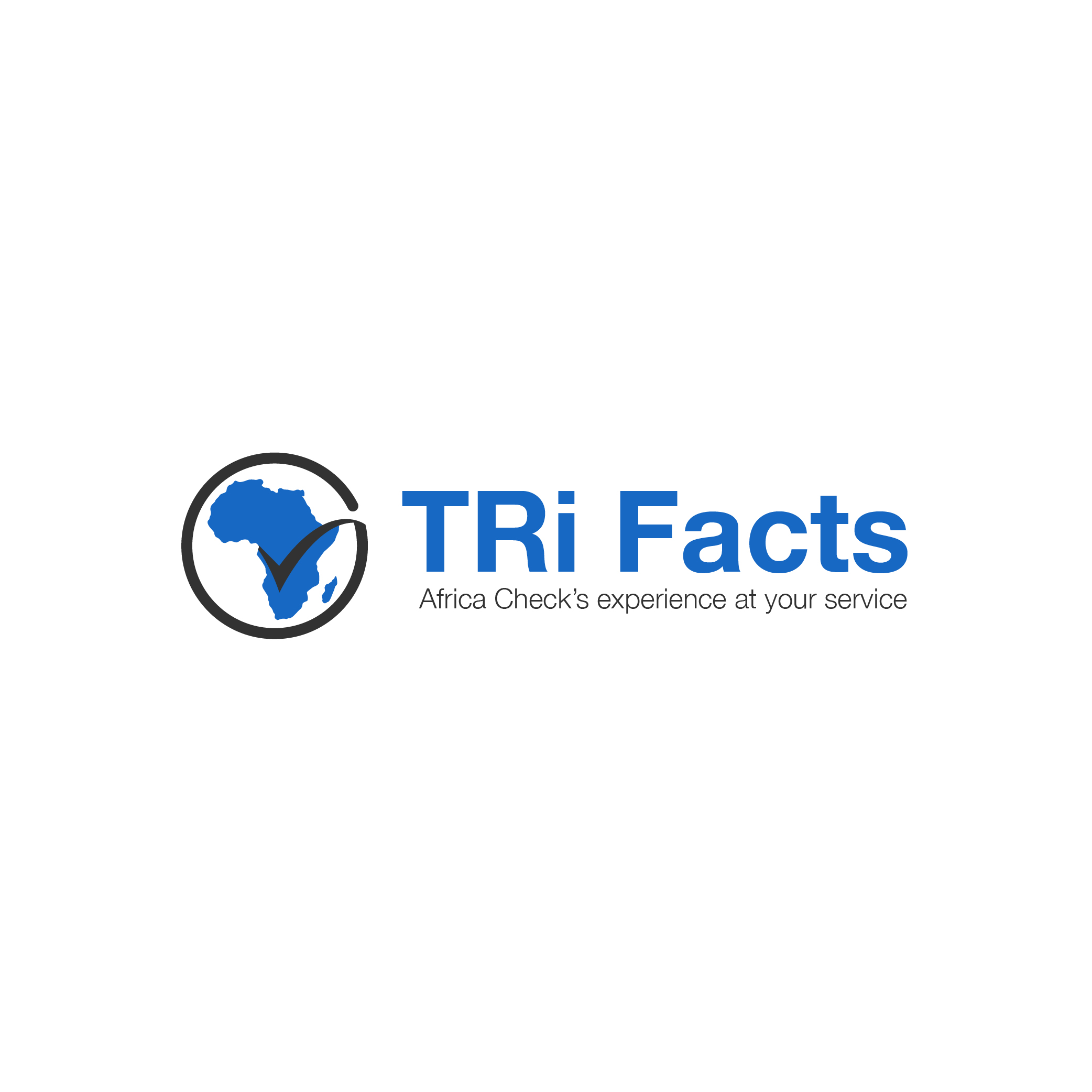 Section 2: Needs and possible solutions
Section 3: Types of insurance schemes
Section 4: Business asset insurance pilot
There is a need to build resilience to shocks for individuals working in the informal sector particularly women and hence contribute to poverty and inequality reduction in SA
Section 1: Status Quo in the informal sector
The Covid-19 pandemic has highlighted the vulnerability of entrepreneurs in the informal sector to external shocks and loss of income.
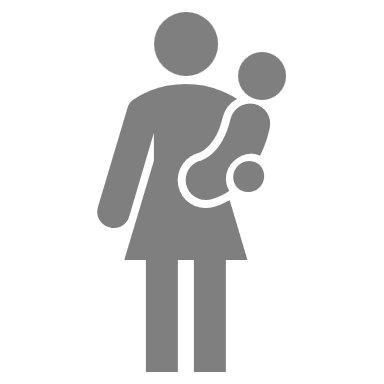 Section 2: Needs and possible solutions
Social insurance is a possible solution and any form of coverage against loss of income is seen as the most important benefit by far.
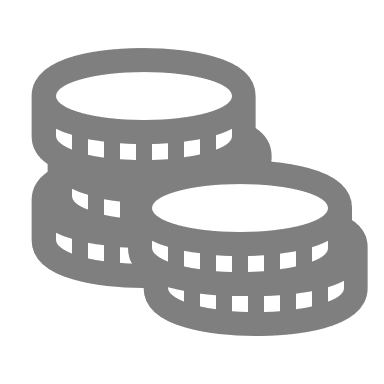 Section 3: Possible types of insurance schemes
It is of utmost importance to offer personal insurance by integrate the informal sector into a national social security scheme.
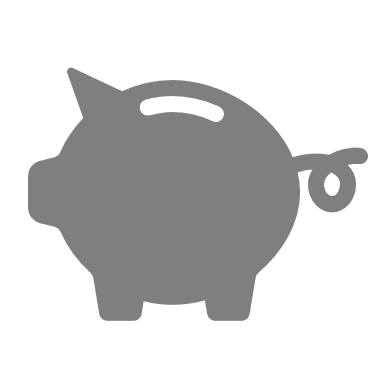 Section 4: Business asset insurance pilot
In addition, there is a need for a specific business asset insurance as a supplemental voluntary cover for entrepreneurs.
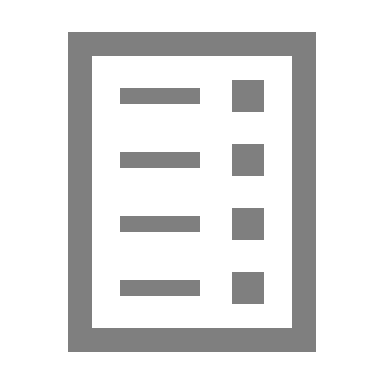 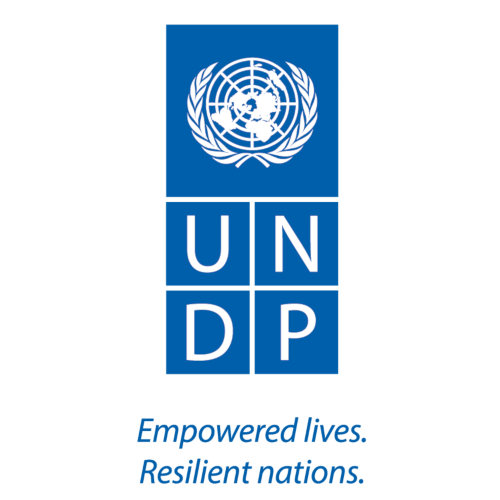 [Speaker Notes: Prevalence of informal sector economic activity and predominant locations
Key factors that are contributing to vulnerability of members in the informal sector 
The social security needs and priorities of women in the informal sector
Existing social insurance in South Africa in the informal sector with key design factors  
Limitations and barriers to coverage and gaps in existing systems
Best demonstrated practices of Contributory Social Insurance Scheme for the informal Sector 
Structure and the key success drivers of the functioning Social Insurance Schemes for the sector 
Financial considerations and modeling in relation to building such a scheme]
Section 2: Needs and possible solutions
Section 3: Types of insurance schemes
Section 4: Business asset insurance pilot
There is a need to build resilience to shocks for individuals working in the informal sector particularly women and hence contribute to poverty and inequality reduction in SA
Section 1: Status Quo in the informal sector
The Covid-19 pandemic has highlighted the vulnerability of entrepreneurs in the informal sector to external shocks and loss of income.
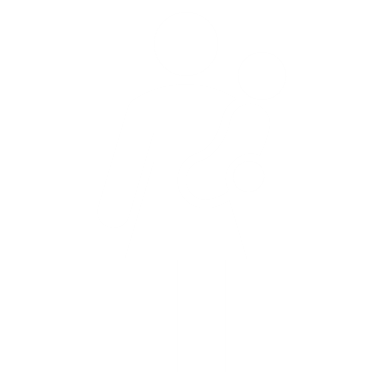 Section 2: Needs and possible solutions
Social insurance is a possible solution and any form of coverage against loss of income is seen as the most important benefit by far.
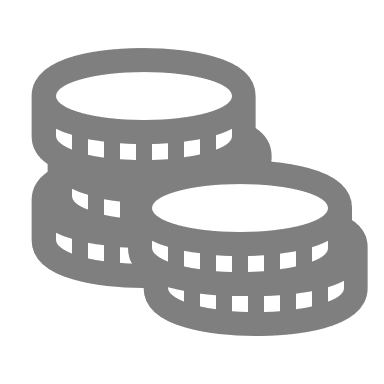 Section 3: Possible types of insurance schemes
It is of utmost importance to offer personal insurance by integrate the informal sector into a national social security scheme.
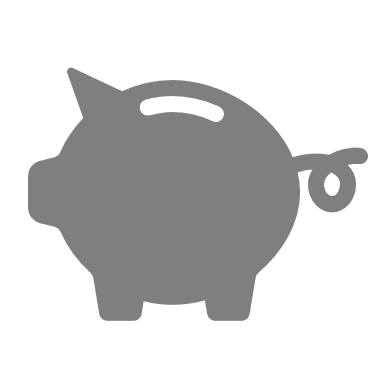 Section 4: Business asset insurance pilot
In addition, there is a need for a specific business asset insurance as a supplemental voluntary cover for entrepreneurs.
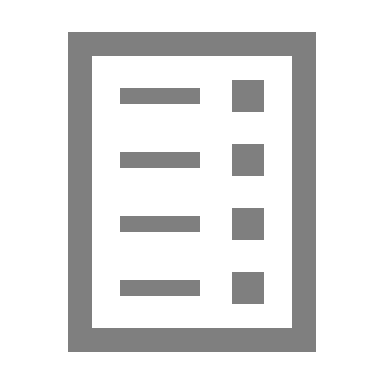 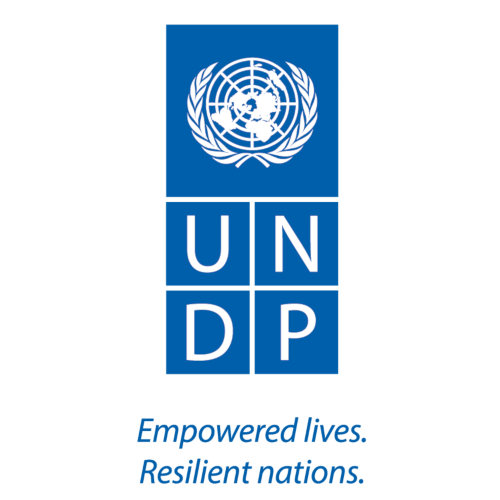 [Speaker Notes: Prevalence of informal sector economic activity and predominant locations
Key factors that are contributing to vulnerability of members in the informal sector 
The social security needs and priorities of women in the informal sector
Existing social insurance in South Africa in the informal sector with key design factors  
Limitations and barriers to coverage and gaps in existing systems
Best demonstrated practices of Contributory Social Insurance Scheme for the informal Sector 
Structure and the key success drivers of the functioning Social Insurance Schemes for the sector 
Financial considerations and modeling in relation to building such a scheme]
Entrepreneurs and hustlers in the informal sector in South Africa are particularly vulnerable to any shocks or disruption to their income – the Covid-19 pandemic highlighted this
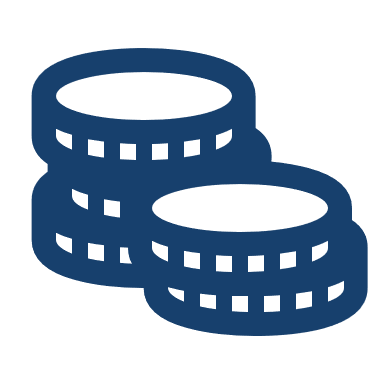 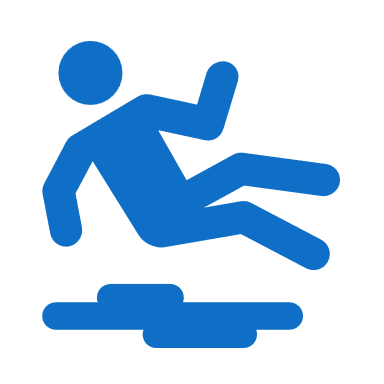 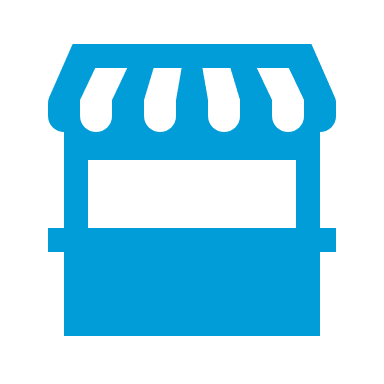 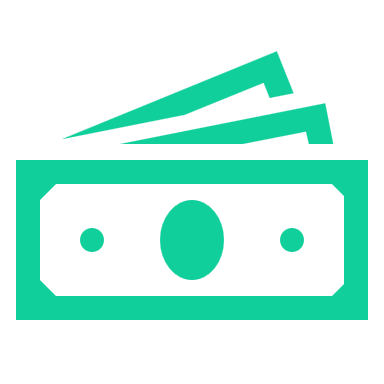 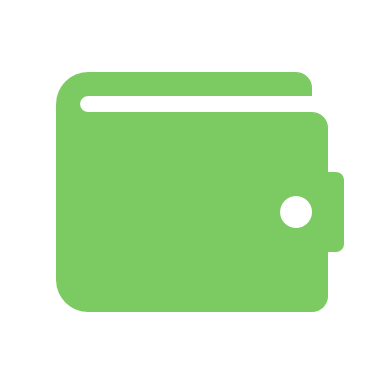 People turn to the informal sector due to high unemployment.

They have a median income of R4000 per month living month to month with no chance to save any money.
People working informally are the missing middle. 

They have a huge need for social insurance schemes for themselves and for their businesses.
Businesses need stock, machinery, equipment, or stalls.

Around 50% work in trade and around 25% in community, social or personal services or manufacturing.
Their capacity to pay for an insurance scheme is very low.

Most can contribute only R600 and R1800 per year (equal to a monthly payment of R50 - R150).
Any insurance scheme needs to improve financial inclusion. 

Most people in the informal sector still rely on cash payments even though around half have a bank account.
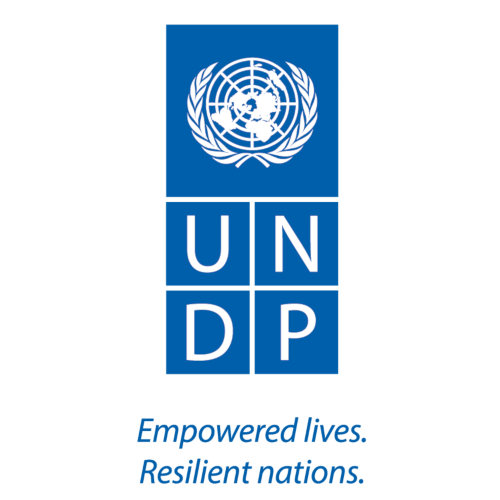 [Speaker Notes: Entrepreneurs and hustlers in the informal sector in South Africa are particularly vulnerable to any shocks or disruption to their income – the Covid-19 pandemic and related lockdown measures have highlighted their precarious situation. People mainly turn to the informal sector due to high unemployment figures in South Africa, however, they are still living month to month with a median income of only R4000 per month living month to month with no chance to save any money. 


People working informally are the missing middle – they have most difficulties accessing social assistance or insurance. Consequently, there is a huge need for for social insurance schemes for individual as well as business insurance. 


Businesses need stock, machinery, equipment, or stalls.
 Their capacity to pay for an insurance scheme is very low.
Any insurance scheme needs to improve financial inclusion.]
A loss of income for longer than three months, especially due to hospitalisation, will have the worst impact, together with losing one’s assets or savings
1
2
3
Not making any money with your business for a longer time 
(more than three months)
Losing important assets of your business due to external shock, e.g. a car, equipment, materials
Being sick, incapacitated or hospitalized for a longer time 
(more than three months)
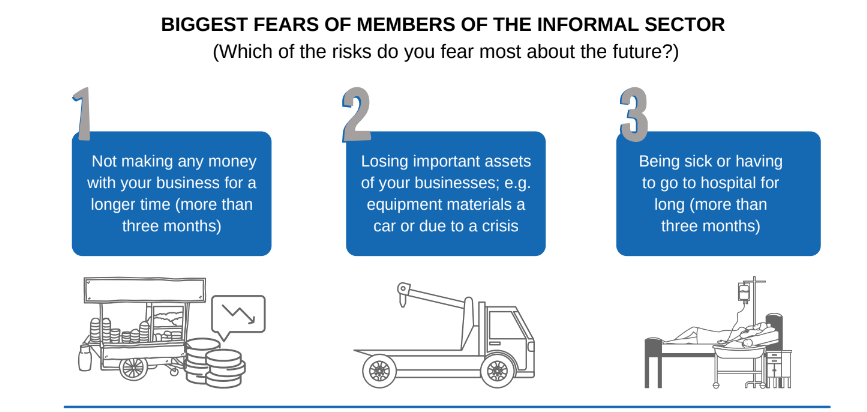 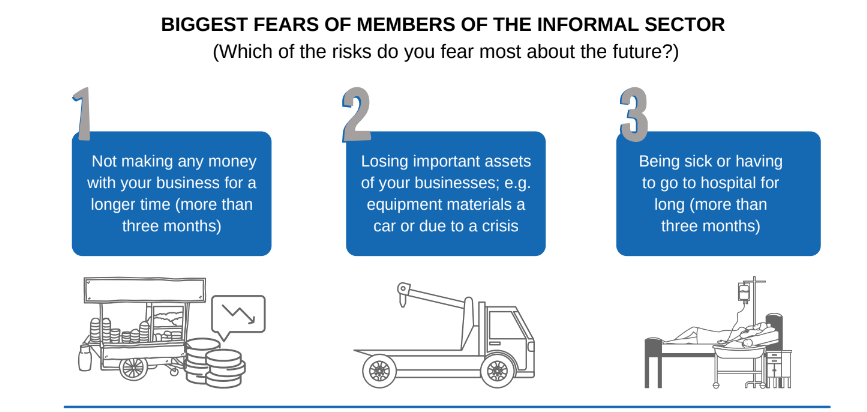 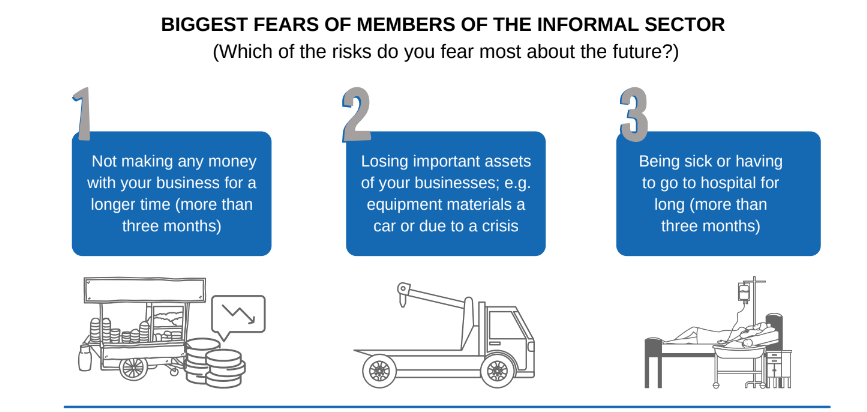 92% of survey participants say this will have a really negative impact
91% of survey participants say this will have a really negative impact
90% of survey participants say this will have a really negative impact
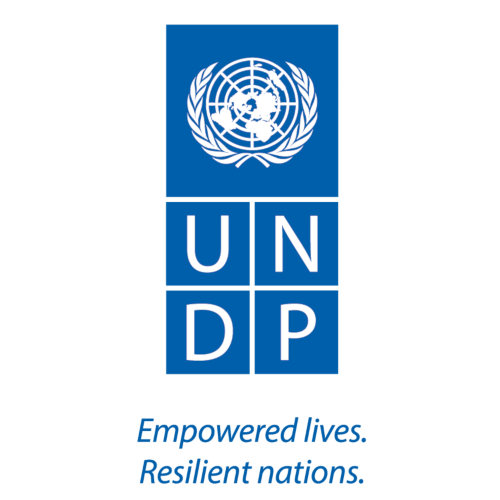 Source: TRi Facts survey about social insurance needs in the informal sector in South Africa (n = 5195)
Section 2: Needs and possible solutions
Section 3: Types of insurance schemes
Section 4: Business asset insurance pilot
There is a need to build resilience to shocks for individuals working in the informal sector particularly women and hence contribute to poverty and inequality reduction in SA
Section 1: Status Quo in the informal sector
The Covid-19 pandemic has highlighted the vulnerability of entrepreneurs in the informal sector to external shocks and loss of income.
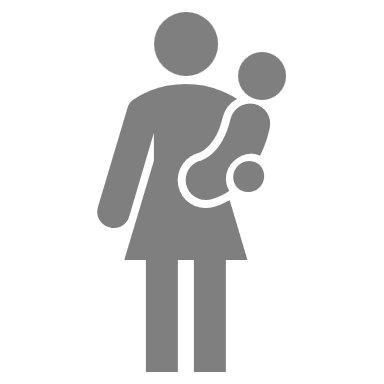 Section 2: Needs and possible solutions
Social insurance is a possible solution and any form of coverage against loss of income is seen as the most important benefit by far.
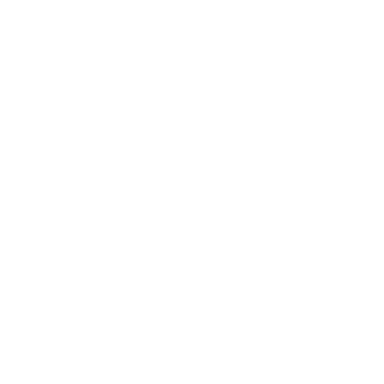 Section 3: Possible types of insurance schemes
It is of utmost importance to offer personal insurance by integrate the informal sector into a national social security scheme.
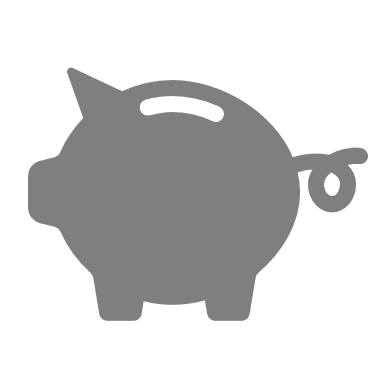 Section 4: Business asset insurance pilot
In addition, there is a need for a specific business asset insurance as a supplemental voluntary cover for entrepreneurs.
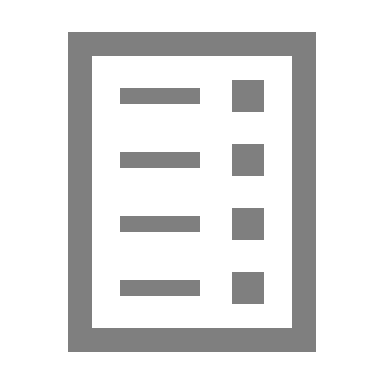 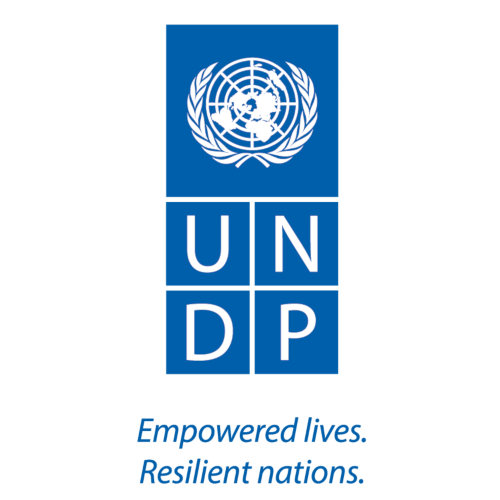 [Speaker Notes: Prevalence of informal sector economic activity and predominant locations
Key factors that are contributing to vulnerability of members in the informal sector 
The social security needs and priorities of women in the informal sector
Existing social insurance in South Africa in the informal sector with key design factors  
Limitations and barriers to coverage and gaps in existing systems
Best demonstrated practices of Contributory Social Insurance Scheme for the informal Sector 
Structure and the key success drivers of the functioning Social Insurance Schemes for the sector 
Financial considerations and modeling in relation to building such a scheme]
Social insurance is seen as the third most helpful type of support after financial support in the form of grants and better health care
Question to entrepreneurs in the informal sector: To what extent do you think the following forms of support will help if you will encounter these challenges?
Better healthcare
Social grant
Social insurance
82%
81%
79%
57% believe it is very important and 22% say it is a little bit important
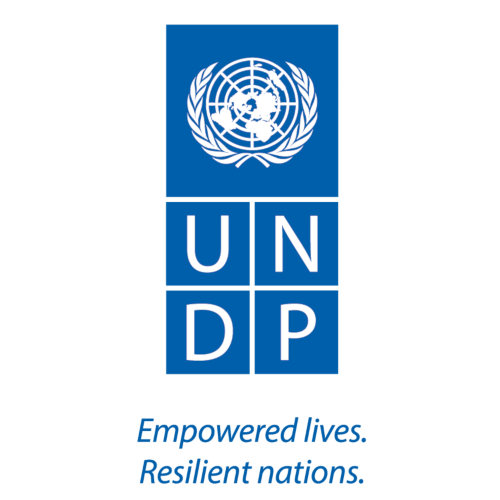 Source: TRi Facts survey about social insurance needs in the informal sector in South Africa (n = 5195)
Unemployment insurance is considered the most important benefit by far, followed by asset and health insurance
Benefit types an insurance cover should have (name up to three)
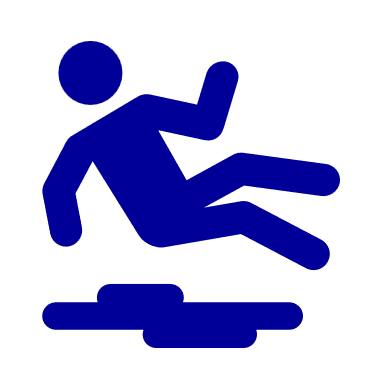 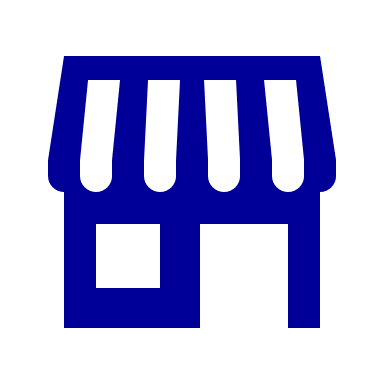 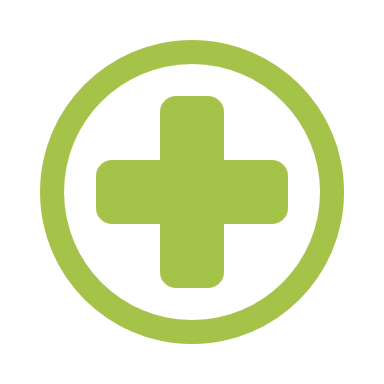 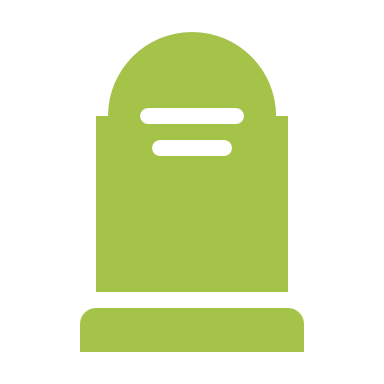 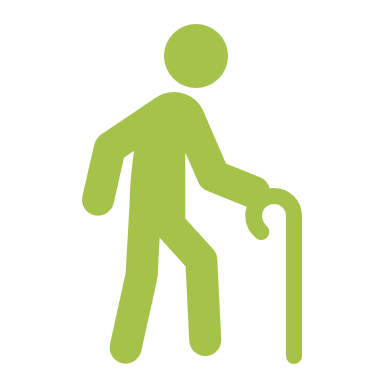 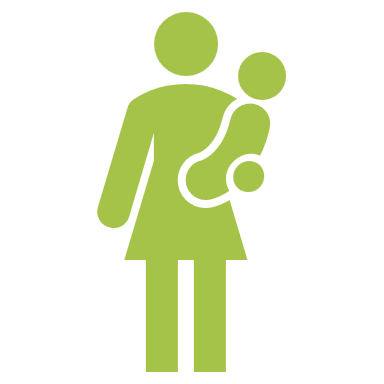 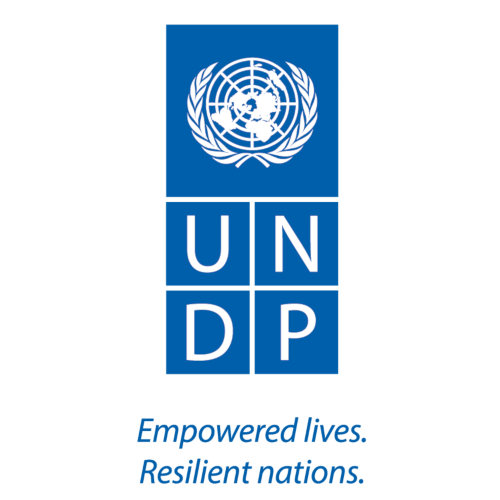 Source: TRi Facts survey about social insurance needs in the informal sector in South Africa (n = 5195)
Section 2: Needs and possible solutions
Section 3: Types of insurance schemes
Section 4: Business asset insurance pilot
There is a need to build resilience to shocks for individuals working in the informal sector particularly women and hence contribute to poverty and inequality reduction in SA
Section 1: Status Quo in the informal sector
The Covid-19 pandemic has highlighted the vulnerability of entrepreneurs in the informal sector to external shocks and loss of income.
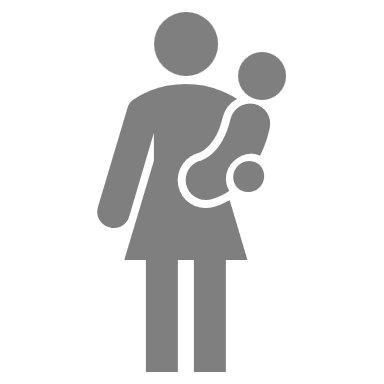 Section 2: Needs and possible solutions
Social insurance is a possible solution and any form of coverage against loss of income is seen as the most important benefit by far.
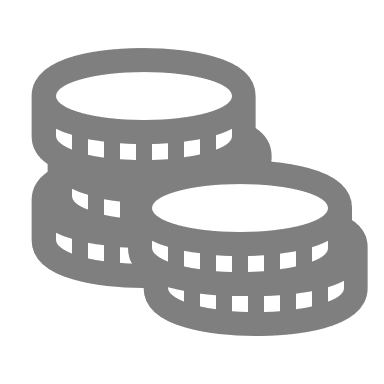 Section 3: Possible types of insurance schemes
It is of utmost importance to offer personal insurance by integrate the informal sector into a national social security scheme.
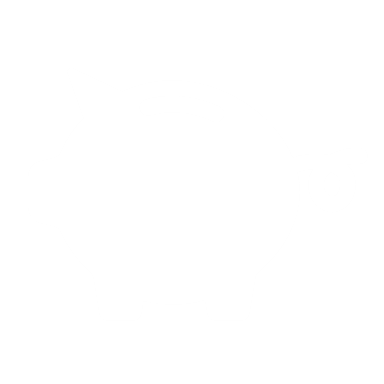 Section 4: Business asset insurance pilot
In addition, there is a need for a specific business asset insurance as a supplemental voluntary cover for entrepreneurs.
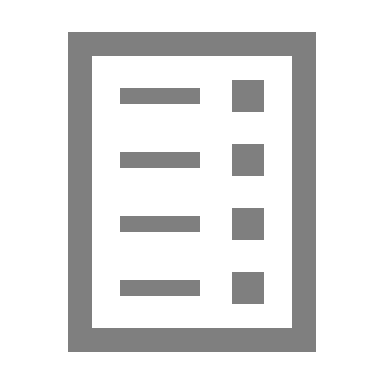 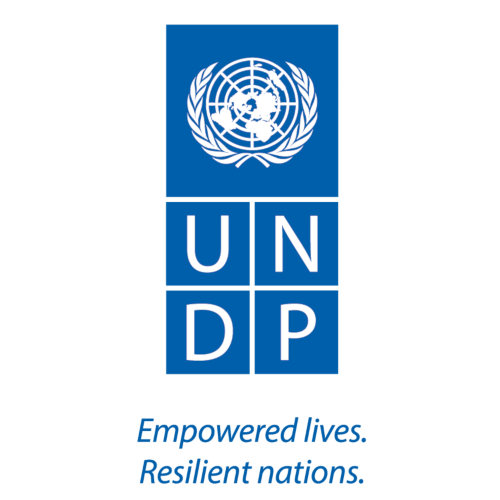 [Speaker Notes: Prevalence of informal sector economic activity and predominant locations
Key factors that are contributing to vulnerability of members in the informal sector 
The social security needs and priorities of women in the informal sector
Existing social insurance in South Africa in the informal sector with key design factors  
Limitations and barriers to coverage and gaps in existing systems
Best demonstrated practices of Contributory Social Insurance Scheme for the informal Sector 
Structure and the key success drivers of the functioning Social Insurance Schemes for the sector 
Financial considerations and modeling in relation to building such a scheme]
There is a huge need for personal as well as business insurance schemes covering life events that can happen to everyone – as well as for specific shocks to the business
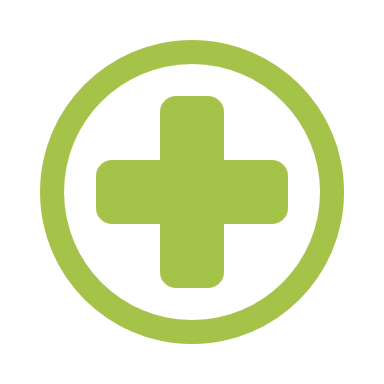 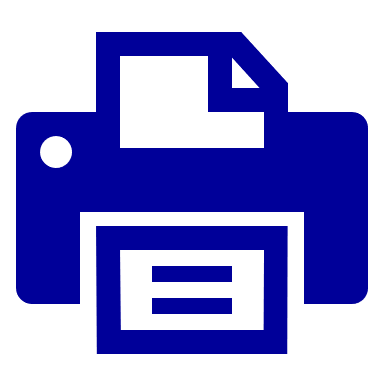 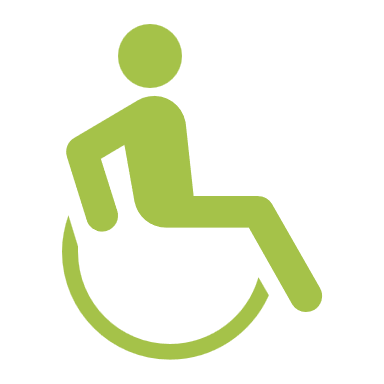 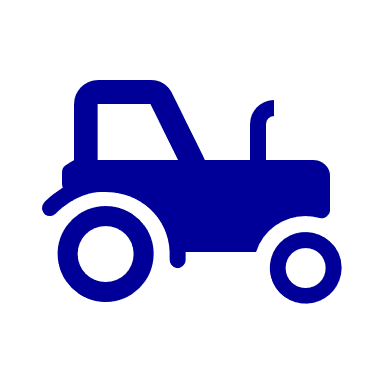 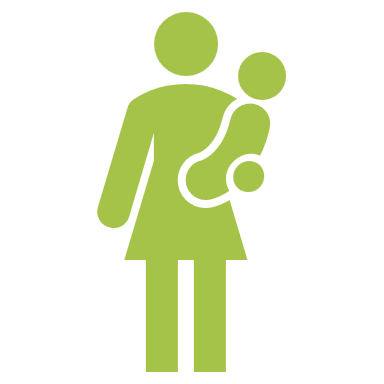 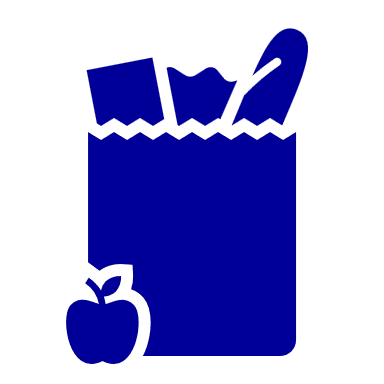 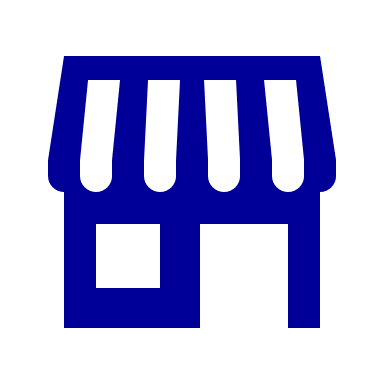 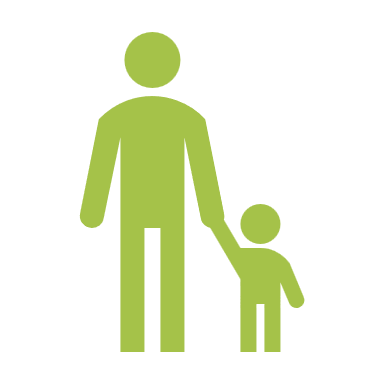 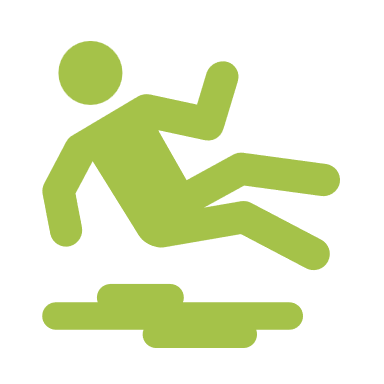 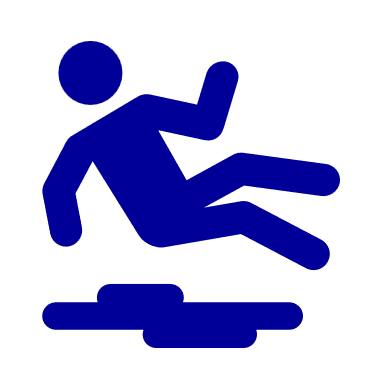 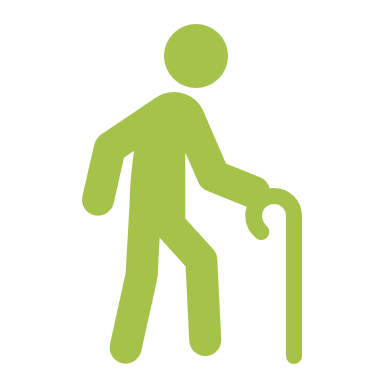 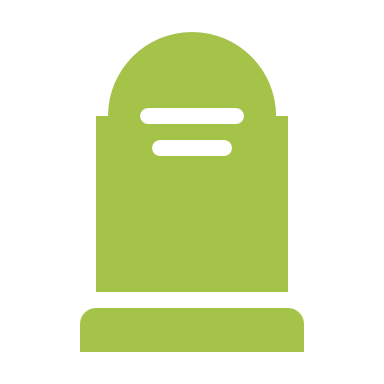 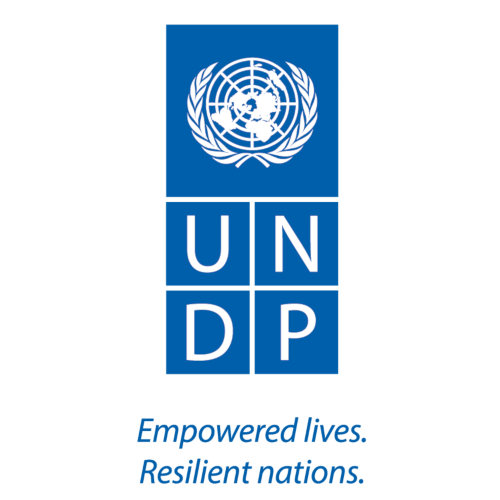 Benefits that require monthly pay-outs exceed the financial possibility of contributory schemes. Lump sum benefits can cover business assets or once-off loss of income.
Solely contributory insurance
High affordability
Asset insurance
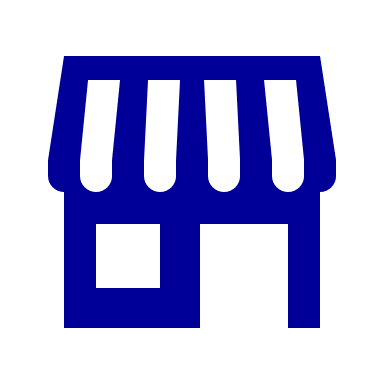 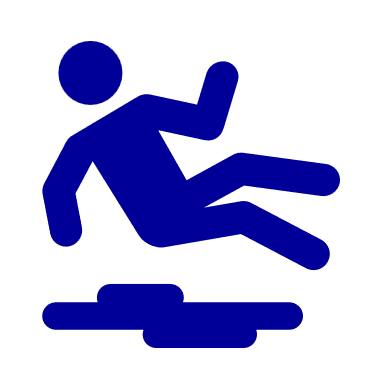 Extreme weather events etc.
Loss of income insurance (lump sum)
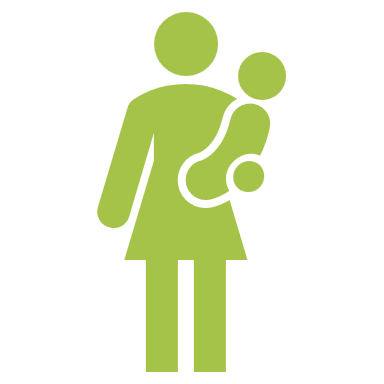 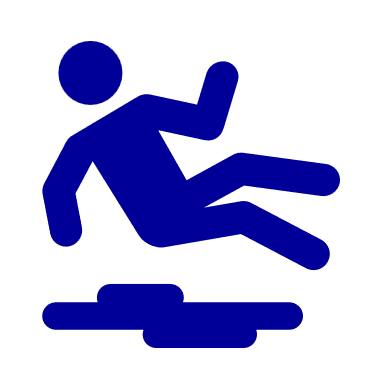 Maternity insurance
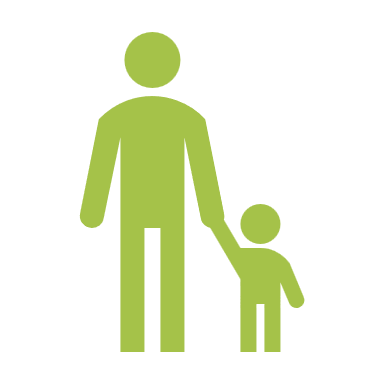 Insurance for child care related losses
Increasing feasibility and affordability to implement
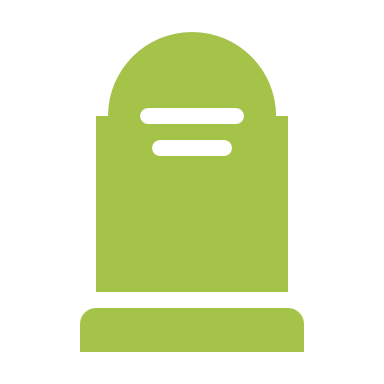 Life insurance
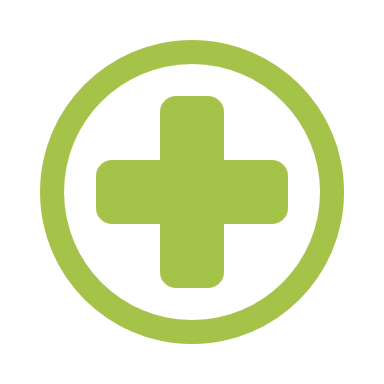 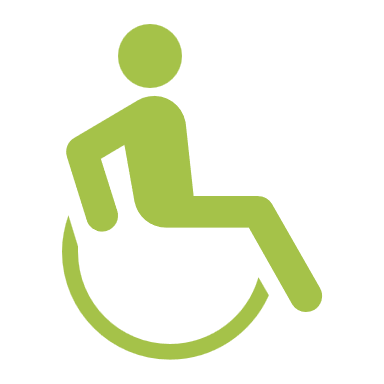 Health insurance
Disability insurance
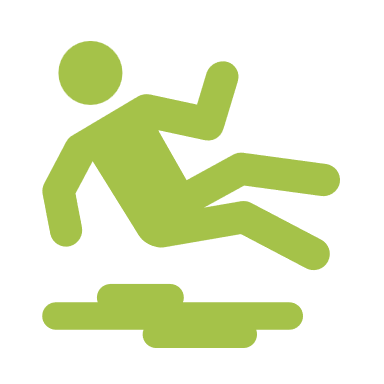 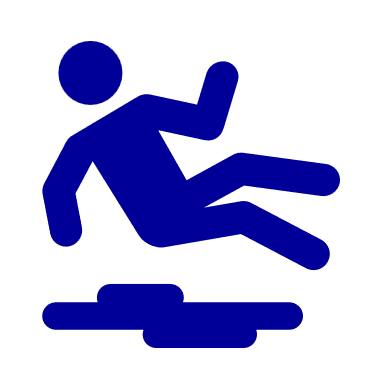 Loss of income insurance (monthly)
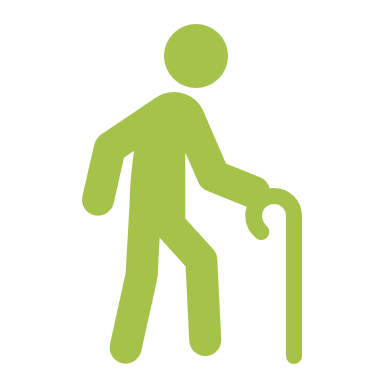 Disaster, crisis or pandemic
Retirement / Pension
Low affordability
Increasing priority/ importance to entrepreneurs in the informal sector
Low priority / importance
High priority / importance
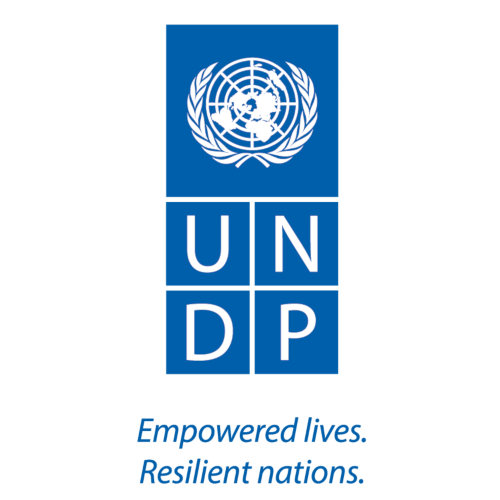 Section 2: Needs and possible solutions
Section 3: Types of insurance schemes
Section 4: Business asset insurance pilot
There is a need to build resilience to shocks for individuals working in the informal sector particularly women and hence contribute to poverty and inequality reduction in SA
Section 1: Status Quo in the informal sector
The Covid-19 pandemic has highlighted the vulnerability of entrepreneurs in the informal sector to external shocks and loss of income.
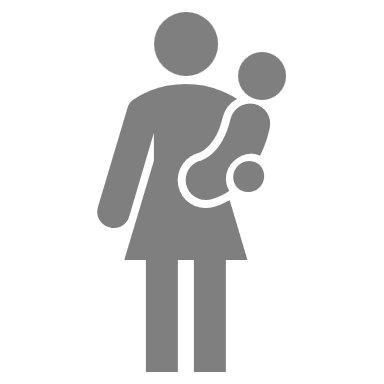 Section 2: Needs and possible solutions
Social insurance is a possible solution and any form of coverage against loss of income is seen as the most important benefit by far.
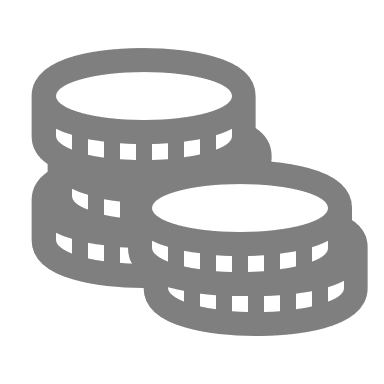 Section 3: Possible types of insurance schemes
It is of utmost importance to offer personal insurance by integrate the informal sector into a national social security scheme. cover.
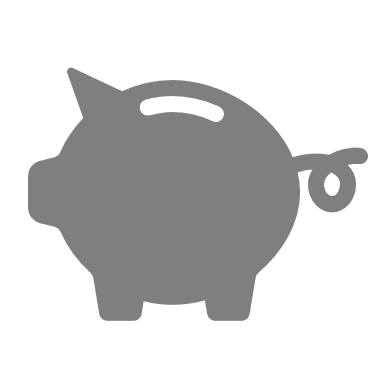 Section 4: Business asset insurance pilot
In addition, there is a need for a specific business asset insurance as a supplemental voluntary cover for entrepreneurs.
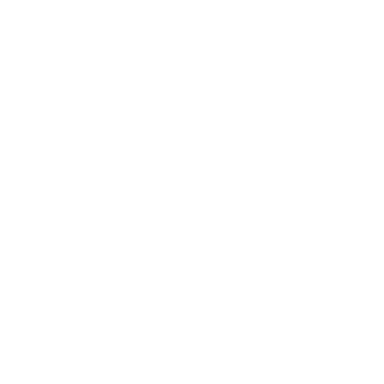 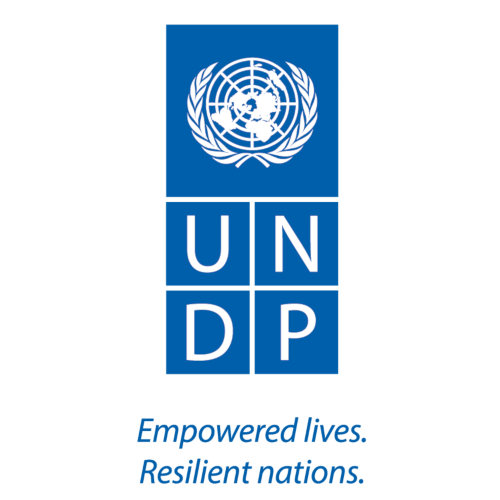 [Speaker Notes: Prevalence of informal sector economic activity and predominant locations
Key factors that are contributing to vulnerability of members in the informal sector 
The social security needs and priorities of women in the informal sector
Existing social insurance in South Africa in the informal sector with key design factors  
Limitations and barriers to coverage and gaps in existing systems
Best demonstrated practices of Contributory Social Insurance Scheme for the informal Sector 
Structure and the key success drivers of the functioning Social Insurance Schemes for the sector 
Financial considerations and modeling in relation to building such a scheme]
The pilot project covering business assets will be a solely contributory insurance scheme adjusted to the specific needs of entrepreneurs in the informal sector
BTL and ATL Marketing
Affordable contributions
ATL (roadshows at commercial hubs and retailers) & BTL marketing (Communication through industry associations)
R1200 per annum – subscribers can choose when to deposit money throughout the year
Branding to build trust
Seamless premium collection
Collaboration with well-known and trusted brands (banks, telcos or retailers)
Payment through retailers or banks with a basis in low-income areas
Bias to basic benefit amount
Broad benefit cover
Once-off payment ranging from a standard of R5,000 up to a maximum of R50,000
Theft, crime, weather, disaster or crisis.
Equipment, material, machinery, vehicles as well as stock and related loss of income
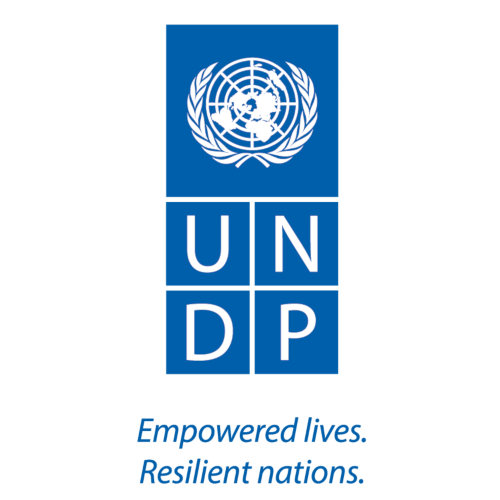 Progress to date and next steps
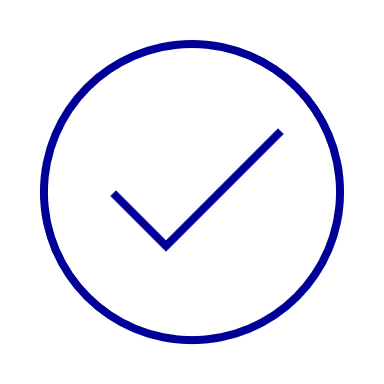 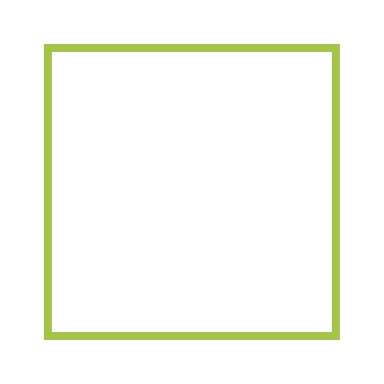 Primary and secondary research
Stakeholder engagement workshop
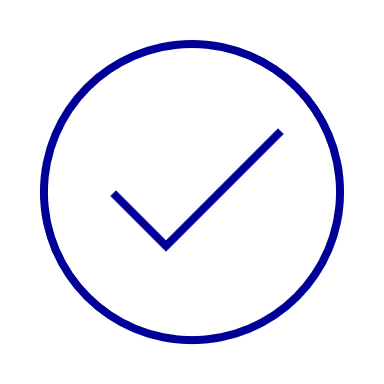 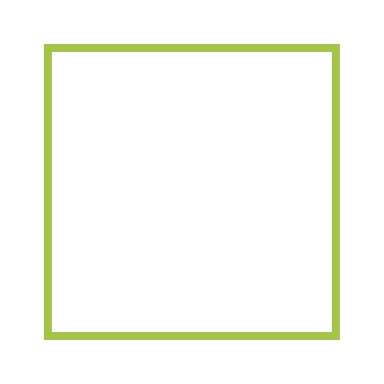 Concept development
Development of distribution strategy
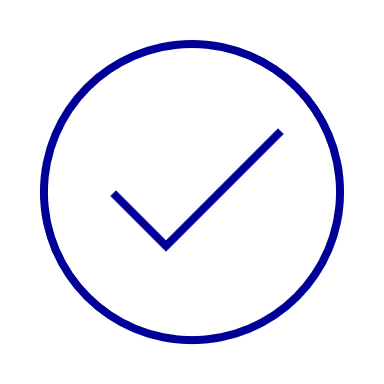 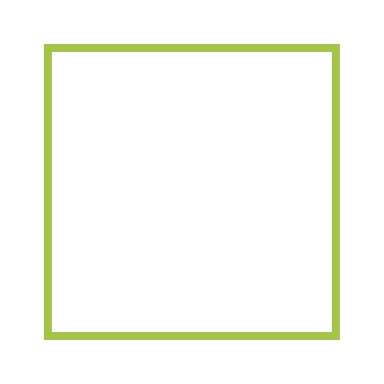 Alignment with stakeholders in the sector
Launch of product pilot
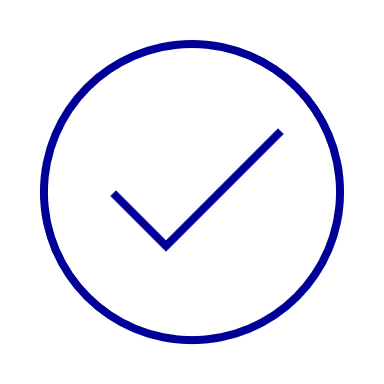 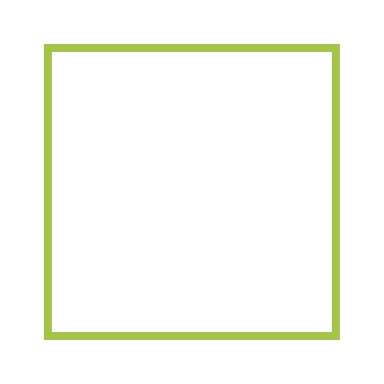 Onboarding of insurance company
Other ideas?
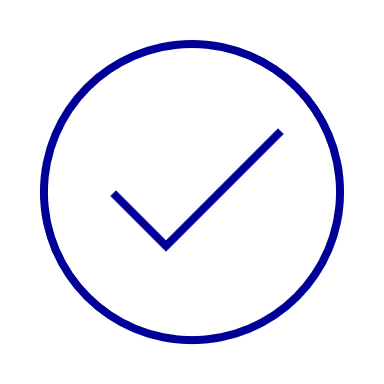 Product development sessions
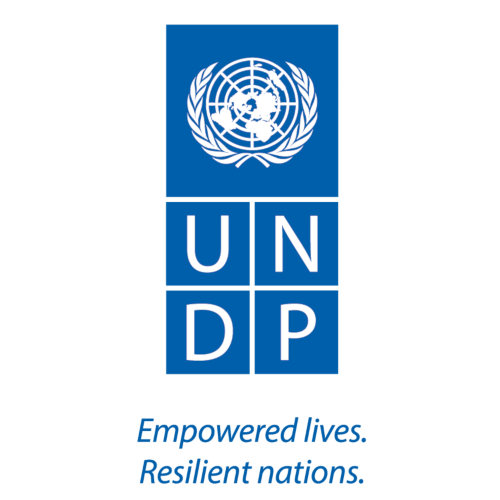